ПЕРСОНАЛЬНА АПТЕЧКА
ЩО І ДЛЯ ЧОГО
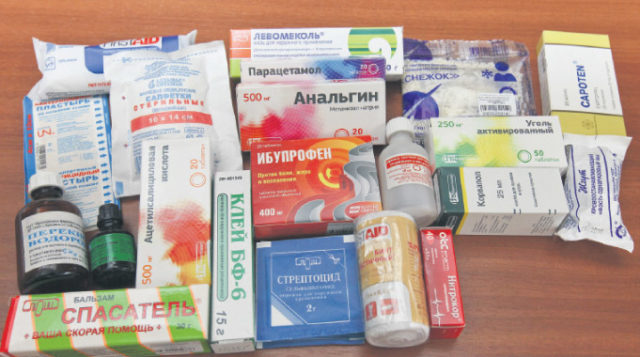 Групи лікарських засобів
1. Перев'язувальні засоби та медичні вироби
2. Дезінфікуючі, ранозагоювальні та протиопікові          засоби
3. Протибольові препарати
4. Жарознижувальні та протизастудні засоби
5. Протиалергійні препарати
6. Серцево-судинні препарати
7. Препарати при захворюваннях ШКТ
8. Ліки при захворюваннях вуха, горла та носа.
9. Індивідуальні лікарські засоби.
Перевязувальні засоби та медичні вироби
1. Бинти марлеві різного розміру
2. Еластичний бинт
3. Лейкопластирі ( рулонний, бактерицидні)
4. Вата нестерильна
5. Стерильні салфетки
6. Напальчники
7. Гумові рукавички
8. Термометр
9. Тонометр
10. Кровоспинний джгут
ДЕЗІНФЕКУЮЧІ ЗАСОБИ
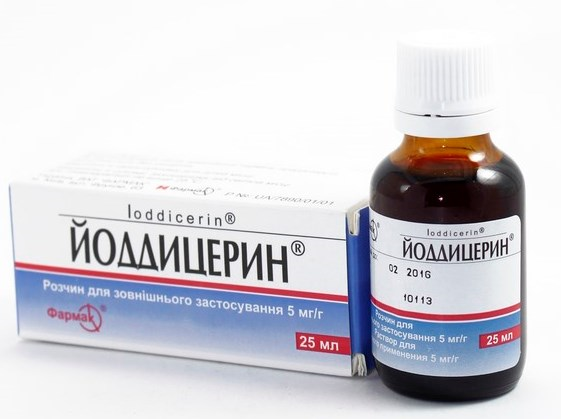 Р-н бриліантової зелені 
Йоддицерін  
Перекис водню
Хлоргікседин (мірамистин)
Клей медичний БФ-6
Спірт борний
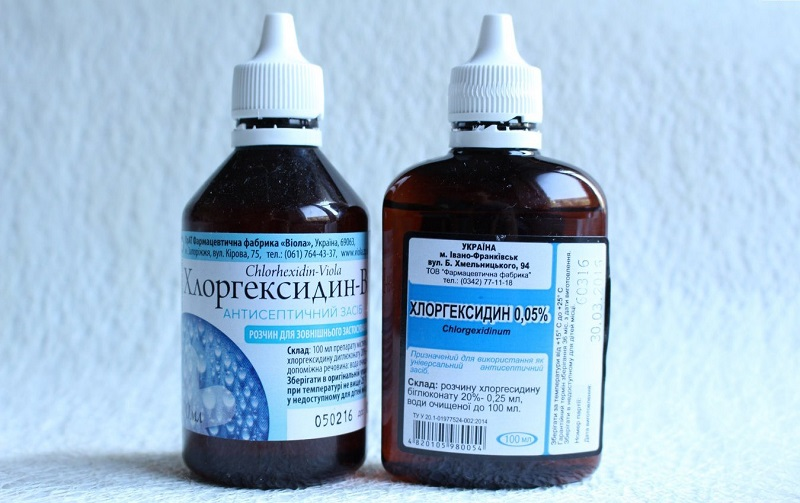 Ранозагоювальні та протиопікові препарати1. Пантестин-Дарниця гель2. Левомеколь мазь3. Мефенат мазь
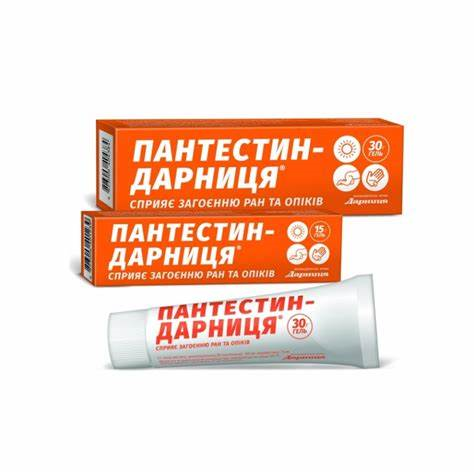 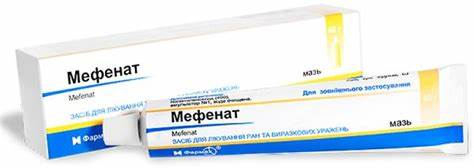 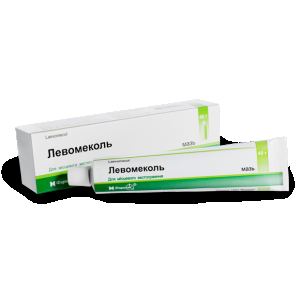 Протибольові препаратиА. Загальної дії 1. Но-шпа2. Реналган, дексалгін3. СпазмалгонБ. При головному болі – Цитрамон, Ибупрофен    ( Нурофен)В. При болях в спині, суглобах – Кетонал, Нурофен, Дексалгін, Німесулід.
Жарознижувальні  та протизастудні   засоби1. Парацетамол2. Мефенамінова кіслота3. Комплексні препарати: Флюколд, Астроцітрон, Грипго та ін. 4. Назоферон або Інтерферон (Лаферобіон)
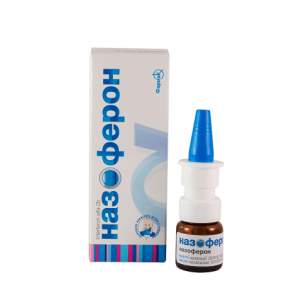 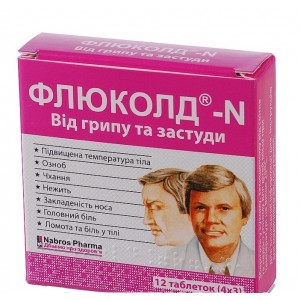 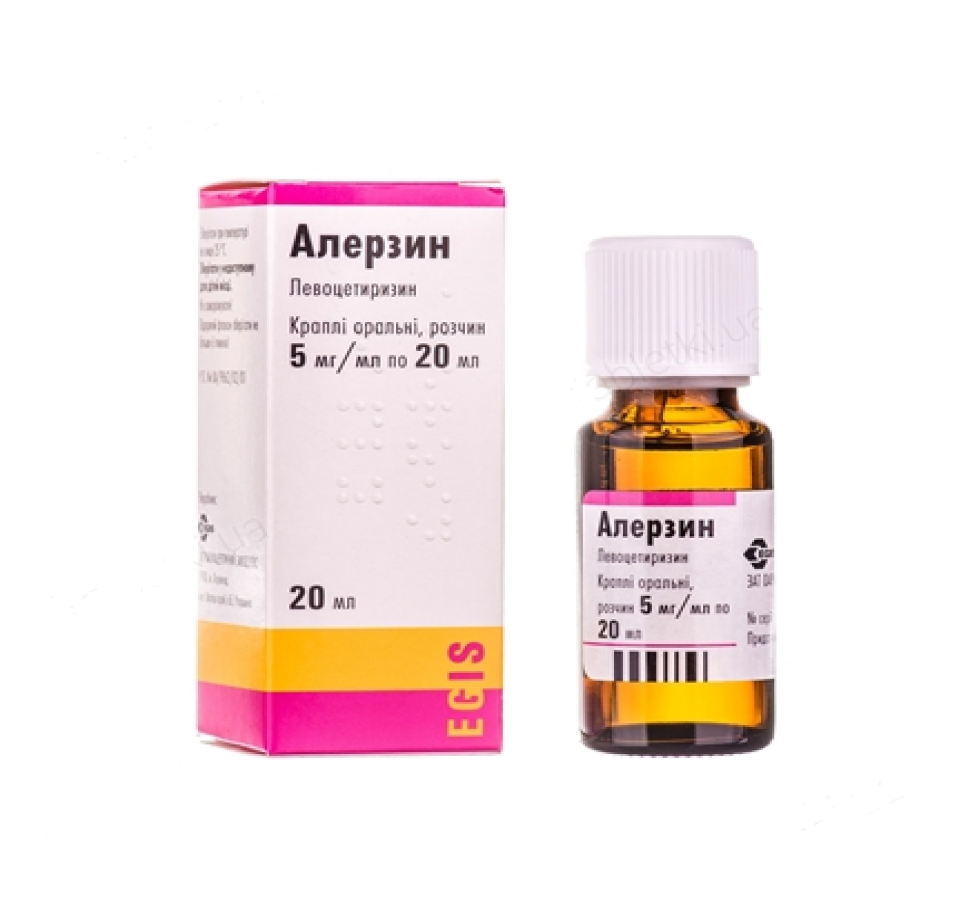 Протиалергійні препарати1. Алерзін краплі2. Роліноз  табл. (цитерізін) 3. Супрастин амп.Для місцевого застосування:1. Мазь Гідрокортизонова 2. Псіло-бальзам
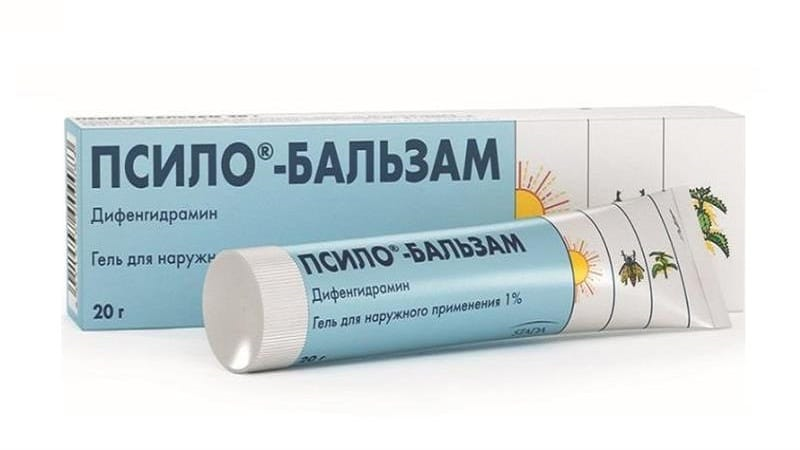 Серцево-судинні препарати
Нітрогліцерин, Нитро-Мик спрей, Дикор лонг, Изосорбид
Фармадипін краплі 
Корвалол, Валокордин, Корвалмент
Бісопролол
Р-н Магнію сульфату
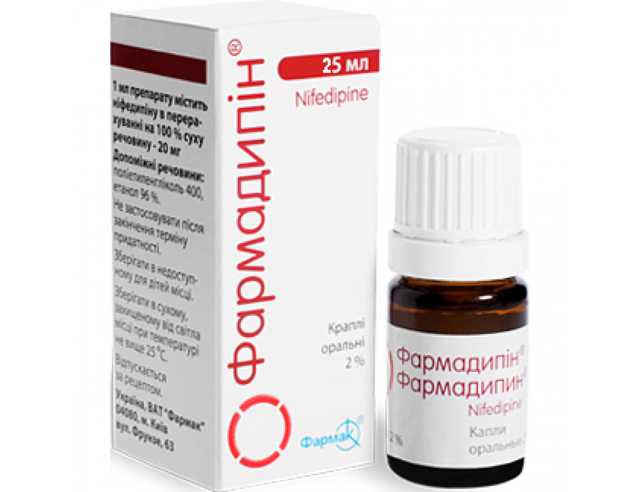 Розлади шлунково-кішкового тракту
1. Адсорбенти: Вугілля активоване, Смекта,        Атоксил.
2. Ніфурозид, Ніфуроксазид, Фталазол
3. Регідрон, Ізосол
4. Маалокс, Ренні табл.
5. Креазім, Креон, Фестал, Мезим
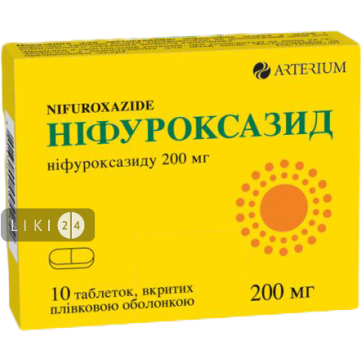 Ліки при захворюваннях вуха, горла та носа
Краплі в ніс: Санорін емульсія,Ріназолін, Фармазолін
Краплі вушні: Отіпакс, Ототон, Борний спирт
Спреі до горла: Інгаліпт, Сангіва, Тонзілекс
Таблетки для розсмоктування : Септефріл, Декаметоксін, Лізак, Фарингосепт.
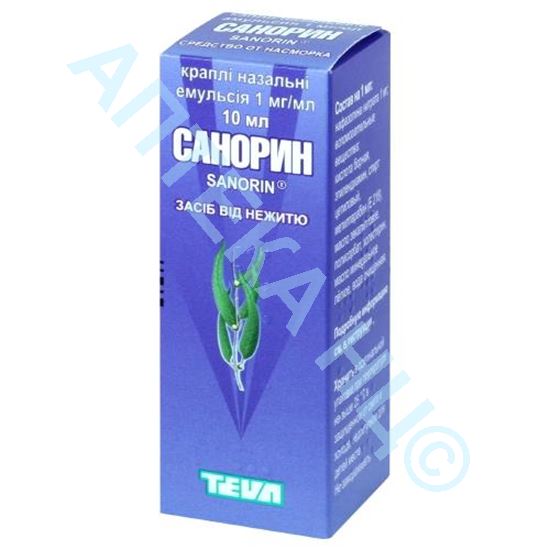 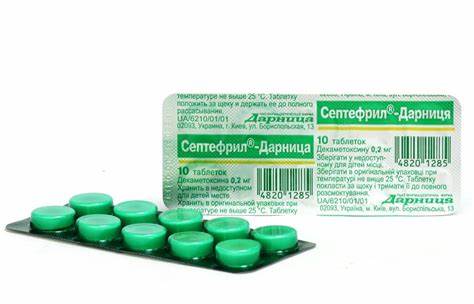 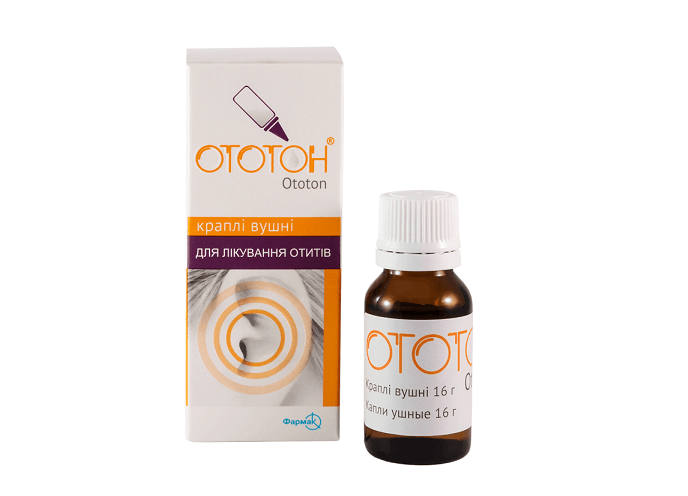 Індивідуальні лікарськи засоби
Дитячі ліки
Ліки при хронічних захворюваннях
Профілактичні препарати : вітаміни, харчові добавки
Лікарськи трави
Гомеопатичні ліки
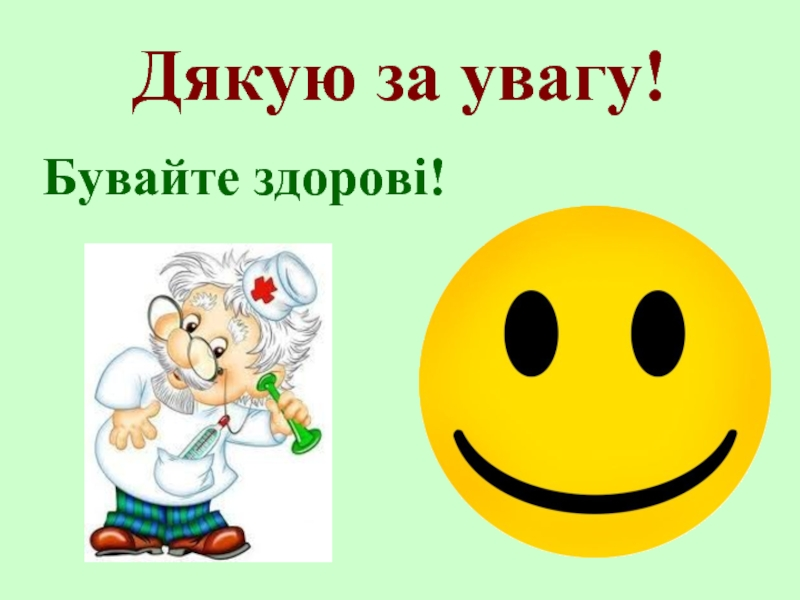